pillars of public speaking
Conference skills
Robert Helán
26 october 2021
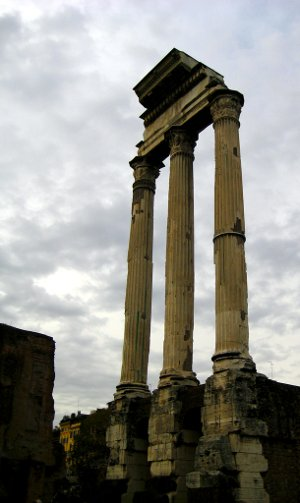 What do you think are the pillars of public speaking?
3 pillars:LOGOS – ETHOS – PATHOS What do they mean?
LOGOS – ETHOS - PATHOS
The rhetorical triangle concept
Can you match?
		Ethos			audience  				
		Pathos			message
		logos			speaker
The rhetorical triangle concept
Can you match?
		Ethos			audience  				
		Pathos			message
		logos			speaker
Example: salesperson trying to sell a car
“This car is designed with a new camera system, smart suspension, a multizone climate system, and more latest features to make your drive 200% better than other models”
Example: salesperson trying to sell a car
“As someone who has worked with cars for 15 years, I can guarantee that this model is the most economical one”
Example: salesperson trying to sell a car
“Your kids will just love this new car, and it’s perfect in bringing your whole family on a road trip to the beach”
LOGOS
“the Logical appeal” of the message
Audience’s intelligence
Facts and evidence
rational arguments
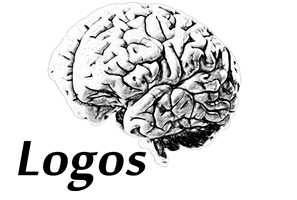 Why is LOGOS important?
logical arguments: not easily dismissed
Improving LOGOS
Make it understandable
Make it logical
Make it real
Improving LOGOS
1. Make it understandable
Plain language, no jargon/technical terminology
simple figures/charts/diagrams
helpful analogies/metaphors/comparisons
Improving LOGOS
2. Make it logical:
Deductive reasoning
Inductive reasoning
commonplaces
Improving LOGOS
3. Make it real: 
Facts/stats/case studies
Visual evidence
citations
ethos
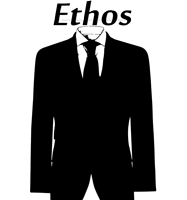 “the ethical appeal” of the presenter
trustworthiness
Similarity/authority
Reputation/expertise
Why is ethos important?
Audience will concentrate and listen
High expectations – useful information
More likely to be persuaded
Improving ethos
Before presenting
During your presentation
After presenting
Improving ethos
1. Before presenting:
Become an expert in the topic
Research your audience
Promote your expertise/values
Improving ethos
2. during your presentation: 
Tell personal stories
reputable sources
Connection with audience
Improving ethos
3. After presenting:
Be available for questions
Stick to your promises
socialize
pathos
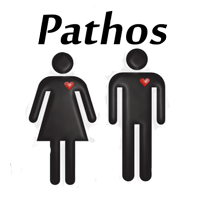 “the emotional appeal” to the audience
Emotions evoked in audience
Stories of emotional events
Shared emotional experience
Why is pathos important?
Understanding your point of view
Accepting your arguments
Acting on your requests
Improving pathos
language 
Body language
other tools
Improving pathos
1. language:
Emotionally charged words
Analogies/metaphors
storytelling
Improving pathos
2. Body language:
Match words with body language
Match voice to words
Stand close to the audience
Improving pathos
3. other tools:
Humour
Emotional topics
Visual aids/storytelling
Relationship between logos & pathos
Strong logos              ethos
High ethos             logos
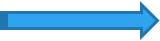